Экскурсии
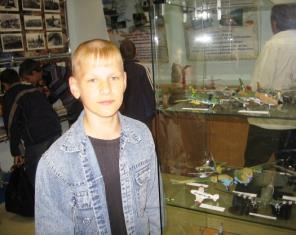 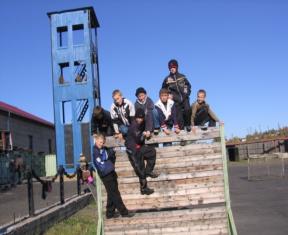 Посещение выставок
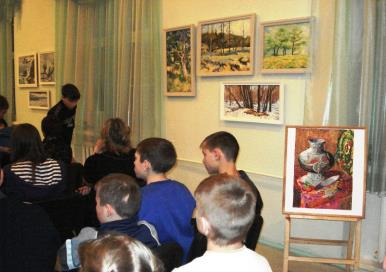 Выход в парковую зону
Посещение бассейна
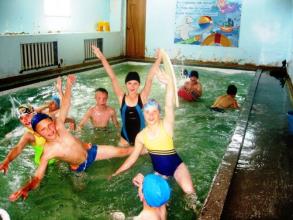 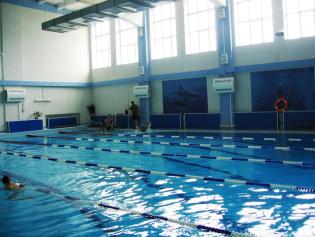 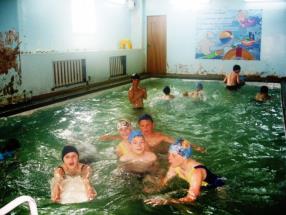 Мы на катке
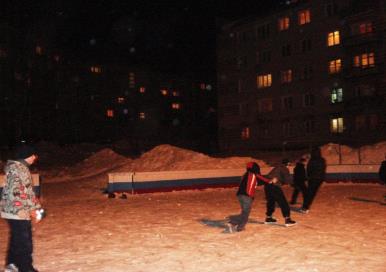 Праздник в интернате
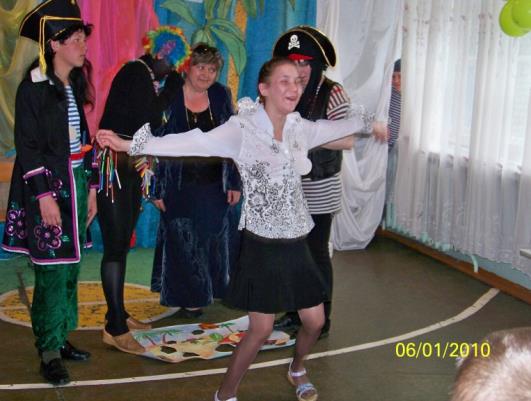